ФГОУ ВО «БГПУ им.М.Акмуллы» Институт Педагогики
Отчет о прохождении педагогической практики
МБДОУ Детский сад №326 в г.Уфа
Выполнили:
студенты 4 курса СДО гр.СОЛОГ 41-13
Адельгареева М.Р.,  Гаар Л.А.
Грачева В.О. ,   Мазова Е.А.
Хафизова Э. Р., Шагалиева А. Д.
Руководитель-методист: 
Мустаева Е.Р., к.п.н., доцент
Основные сведения
Наименование учреждения:
Муниципальное бюджетное дошкольное образовательное учреждение Детский сад № 326 городского округа город Уфа Республики Башкортостан
 Адрес: 450022, Республика Башкортостан, г.Уфа,
       Советский район, ул. М. Губайдуллина, 29
 Телефон: (83472) 28-27-50
 E-mail: ds326raduga@mail.ru
 Заведующая: Хамидова Асия Занфировна
Основной целью деятельности МБДОУ «Детский сад № 326» является:
осуществление комплекса мер, направленных на сохранение и укрепление физического и психического здоровья воспитанников;
физическое, интеллектуальное и личностное развитие: становление общечеловеческих ценностей;
развитие воображения и творческих способностей воспитанника;
взаимодействие с семьей для обеспечения полноценного развития воспитанника;
осуществление социальной защиты личности воспитанника.
Основными задачами Учреждения являются:
охрана жизни и укрепление физического и психического здоровья воспитанников; 
обеспечение познавательно-речевого, социально-личностного, художественно-эстетического и физического развития воспитанников;
воспитание уважения к языкам, национальным ценностям страны, в которой воспитанник проживает;
подготовка воспитанника  к сознательной жизни в свободном обществе в духе понимания мира, толерантности, чувства собственного достоинства;
воспитание с учетом возрастных особенностей воспитанников гражданственности, уважения к правам и свободам человека, любви к Родине, семье;
осуществление необходимой коррекции недостатков в физическом и (или) психическом развитии воспитанников;
взаимодействие с семьями воспитанников для обеспечения полноценного развития воспитанников;
оказание консультативной и методической помощи родителям (законным представителям) по вопросам воспитания, обучения и развития воспитанников.
Реализуемые образовательные программы
Образовательная программа дошкольного учреждения на основе программы «От рождения до школы»»  под редакцией М.А. Вераксы, Т. С. Комаровой, М. А. Васильевой
Педагогический состав старшей логопедической группы № 10«Пчелка»
Гизетдинова Айсылу Хакимовна 
            Учитель-логопед высшей категории
Мустаева Лилия Рашитовна 
            Воспитатель
Горбунова Людмила Михайловна
    Воспитатель
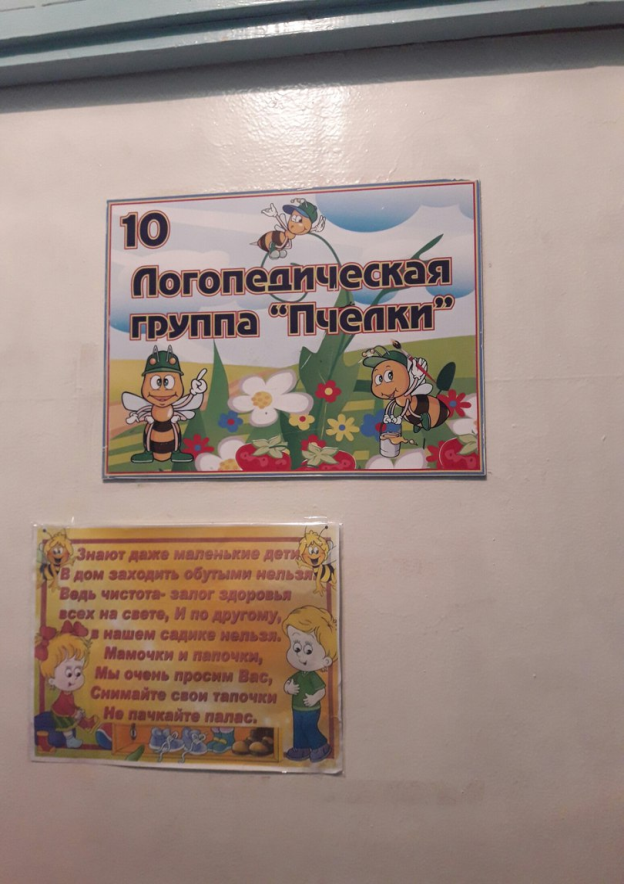 Педагогический состав логопедической подготовительной к школе группы № 9                                     «Речецветик»
Абдрахманова Эльвира Робертовна 
Учитель-логопед высшей категории
Селуянова Гузель Рафиковна
Воспитатель
Гарифуллина Наталья Николаевна
Воспитатель
Обследование
Индивидуальное занятие
Проводит:  Шагалиева Алина
Тема:  «Постановка звука [Ш]»
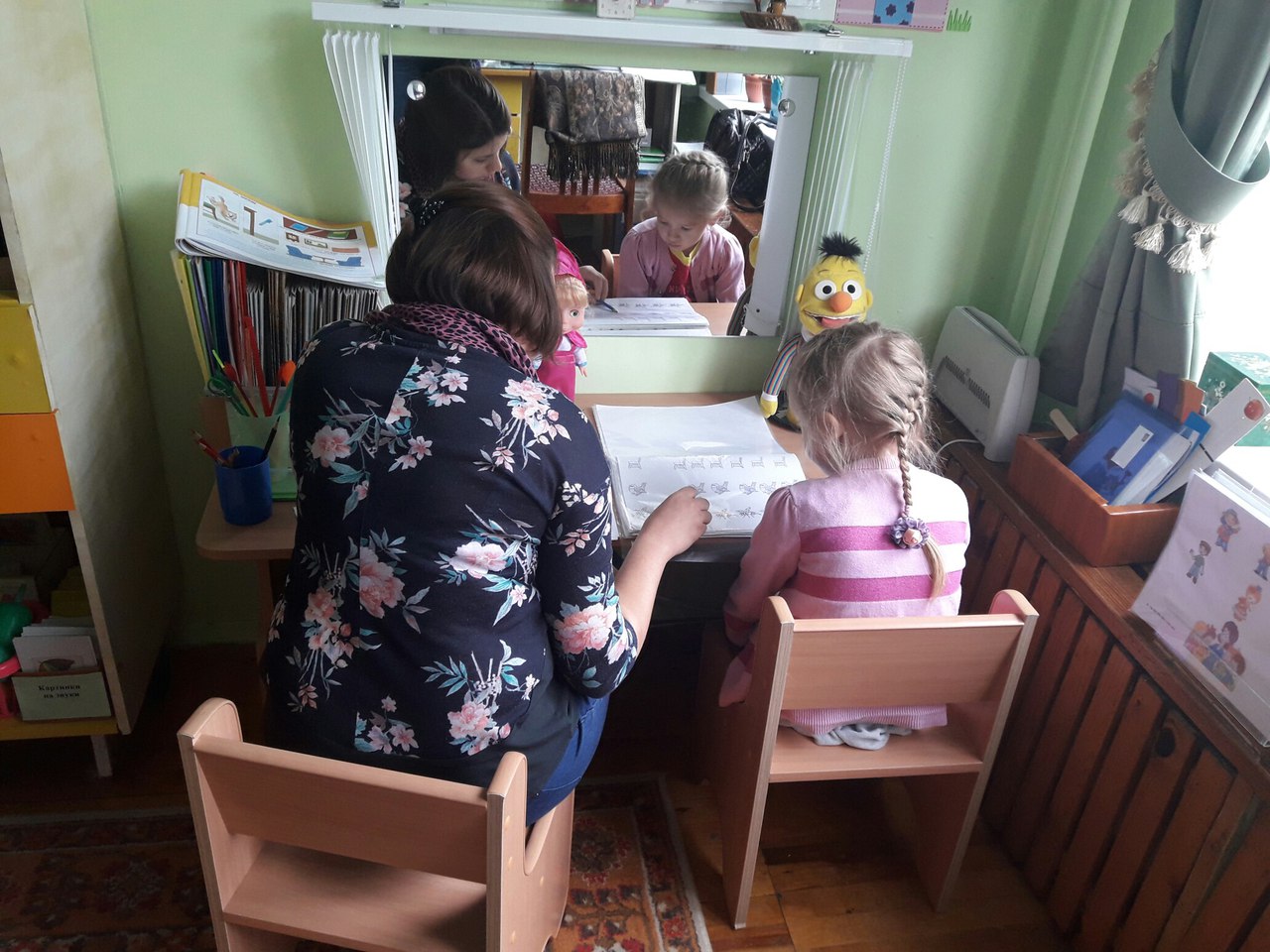 Индивидуальное занятие
Проводит:  Хафизова Эльвира
Тема:  «Автоматизации звука [С] в открытых слогах, словах»
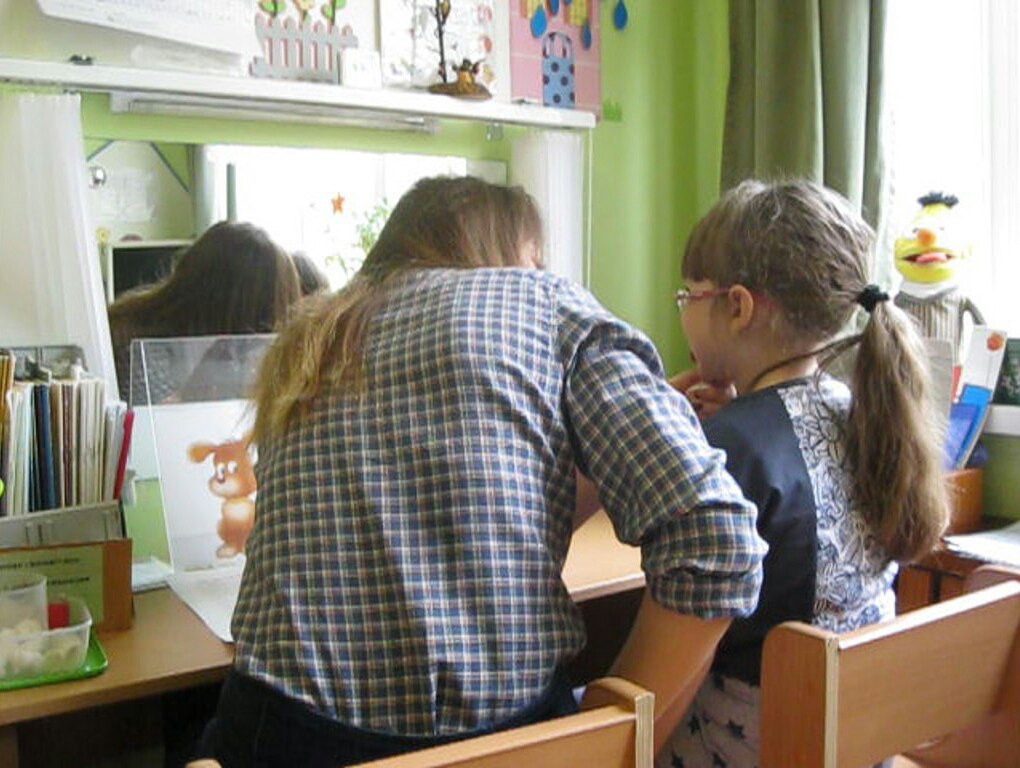 Индивидуальное занятие
Проводит:  Адельгареева Маргарита
Тема: « Автоматизация звука [ Р ] в слогах, в структуре слова, словосочетания и предложения»
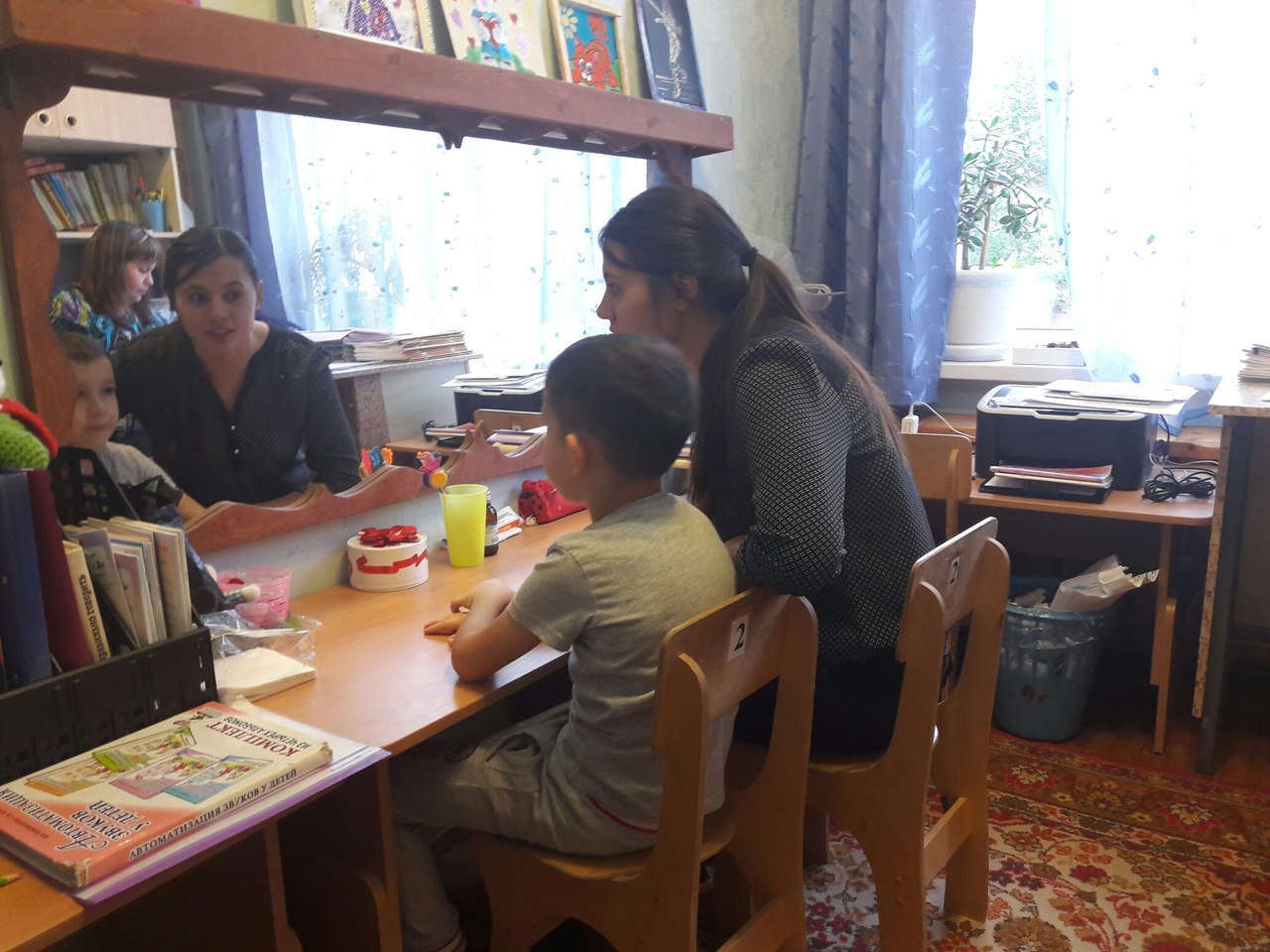 Индивидуальное занятие
Проводит:  Гаар Лилия
Тема:  Автоматизация звука [Ш] в самостоятельной речи ребенка.
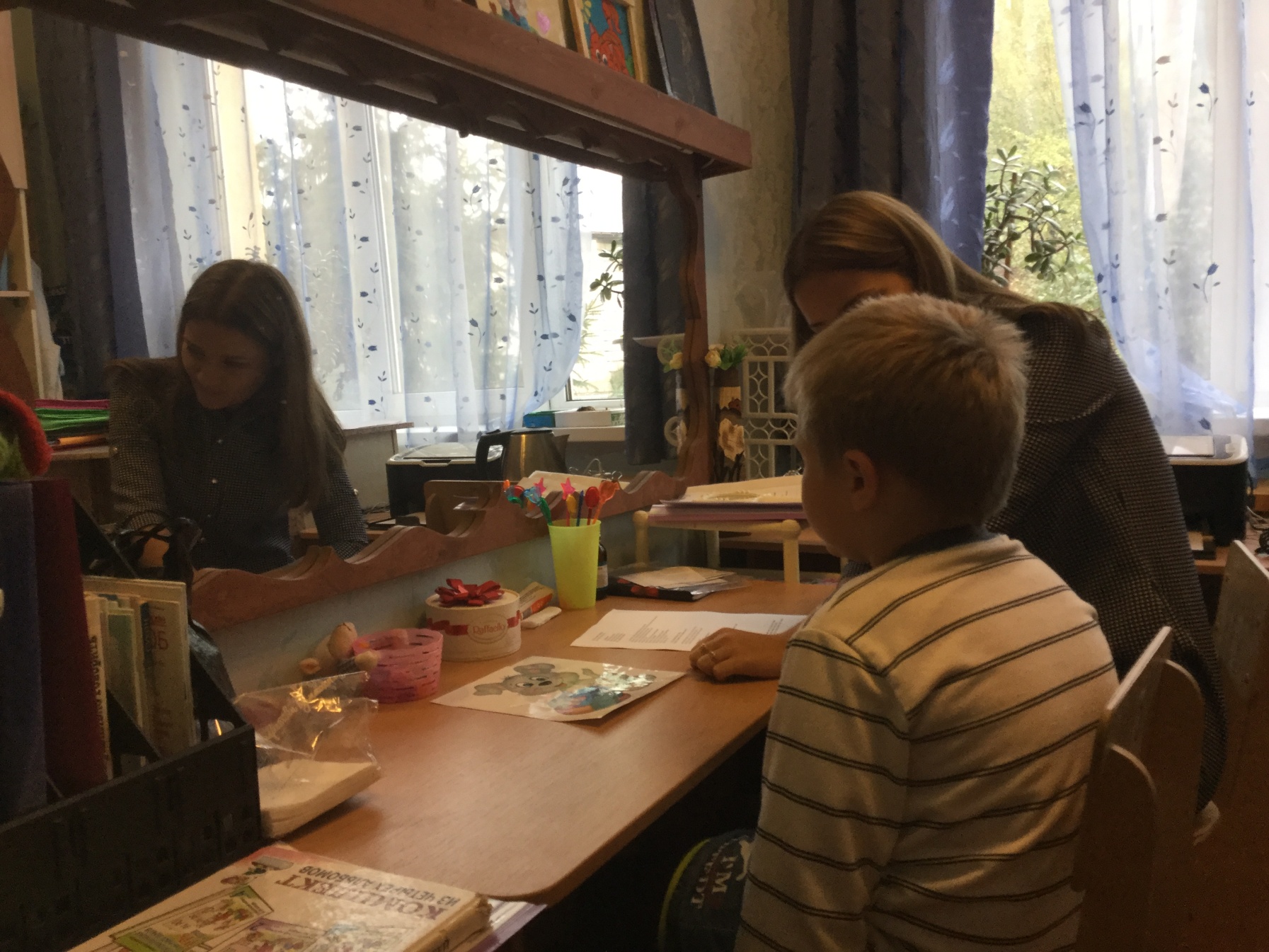 Индивидуальное занятие
Проводит:  Грачева Вера
Тема:  «Автоматизация звука [Р] в слогах, в структуре слова, словосочетания и предложения»
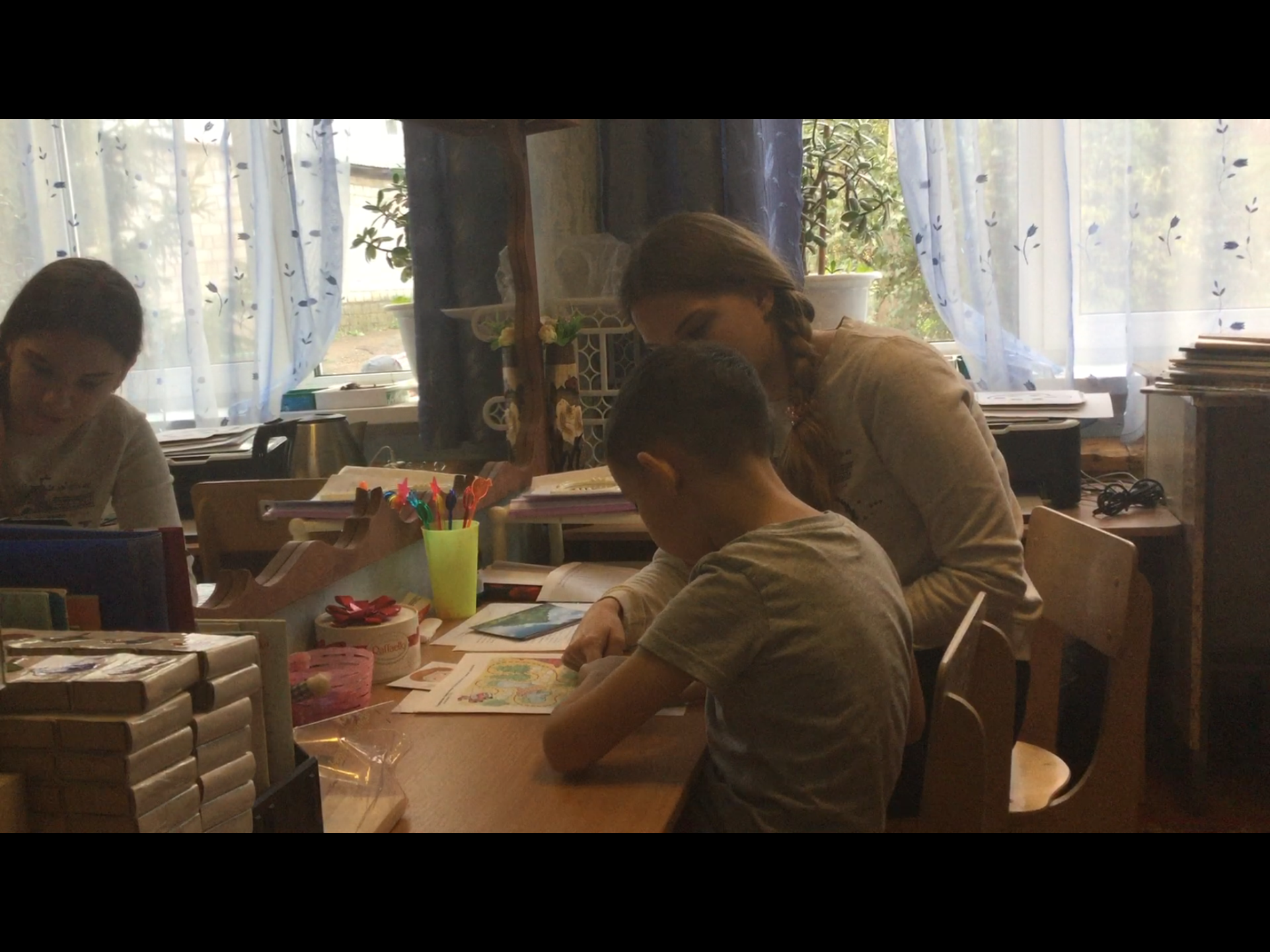 Индивидуальное занятие
Проводит:  Мазова Екатерина
Тема: « Автоматизация звука [Л] в слогах, в начале слова»
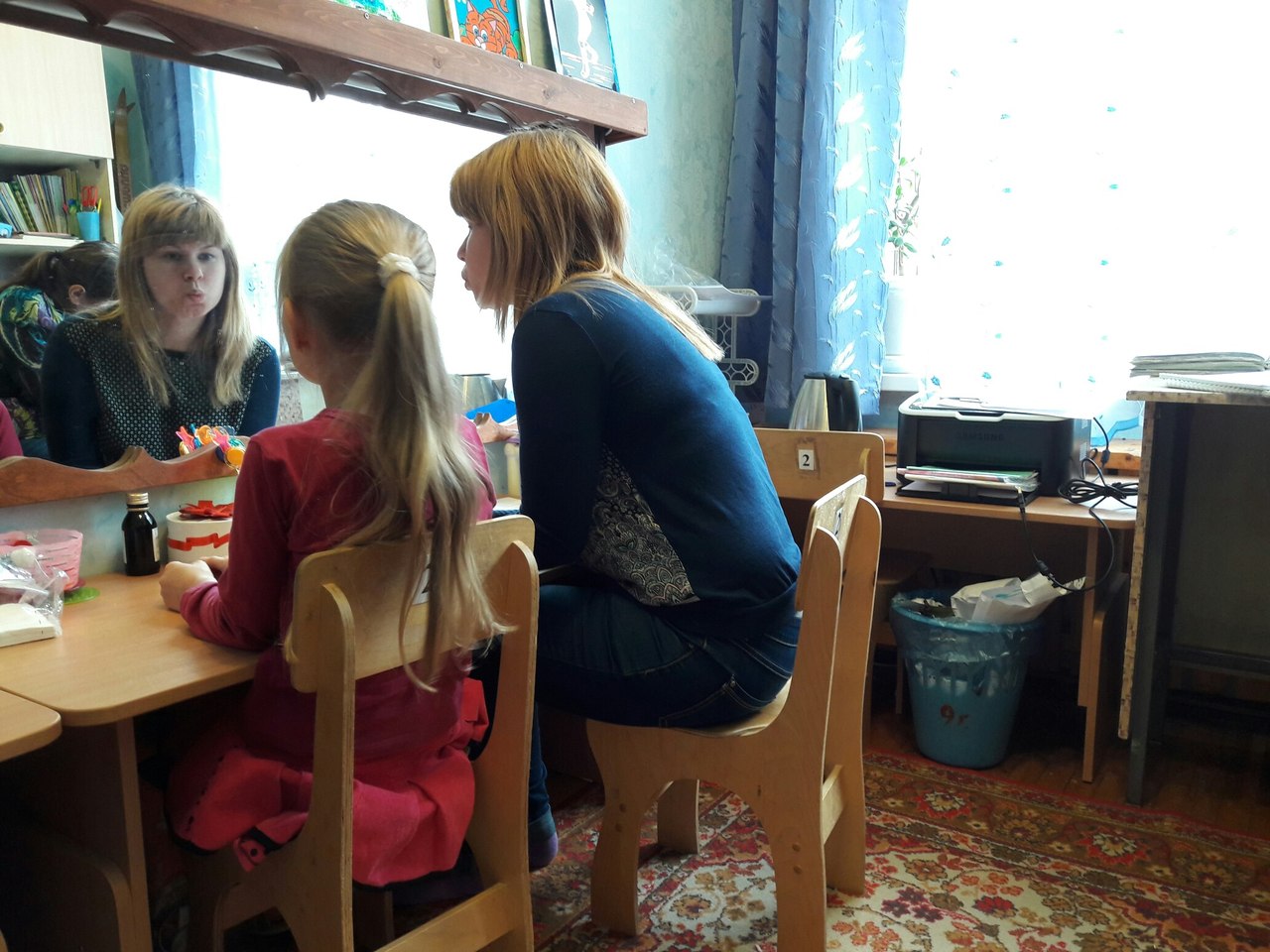 Фронтальное занятие
Проводит:  Хафизова Эльвира
Тема:  Осень. «Образование форм множественного числа существительных и глаголов настоящего времени».
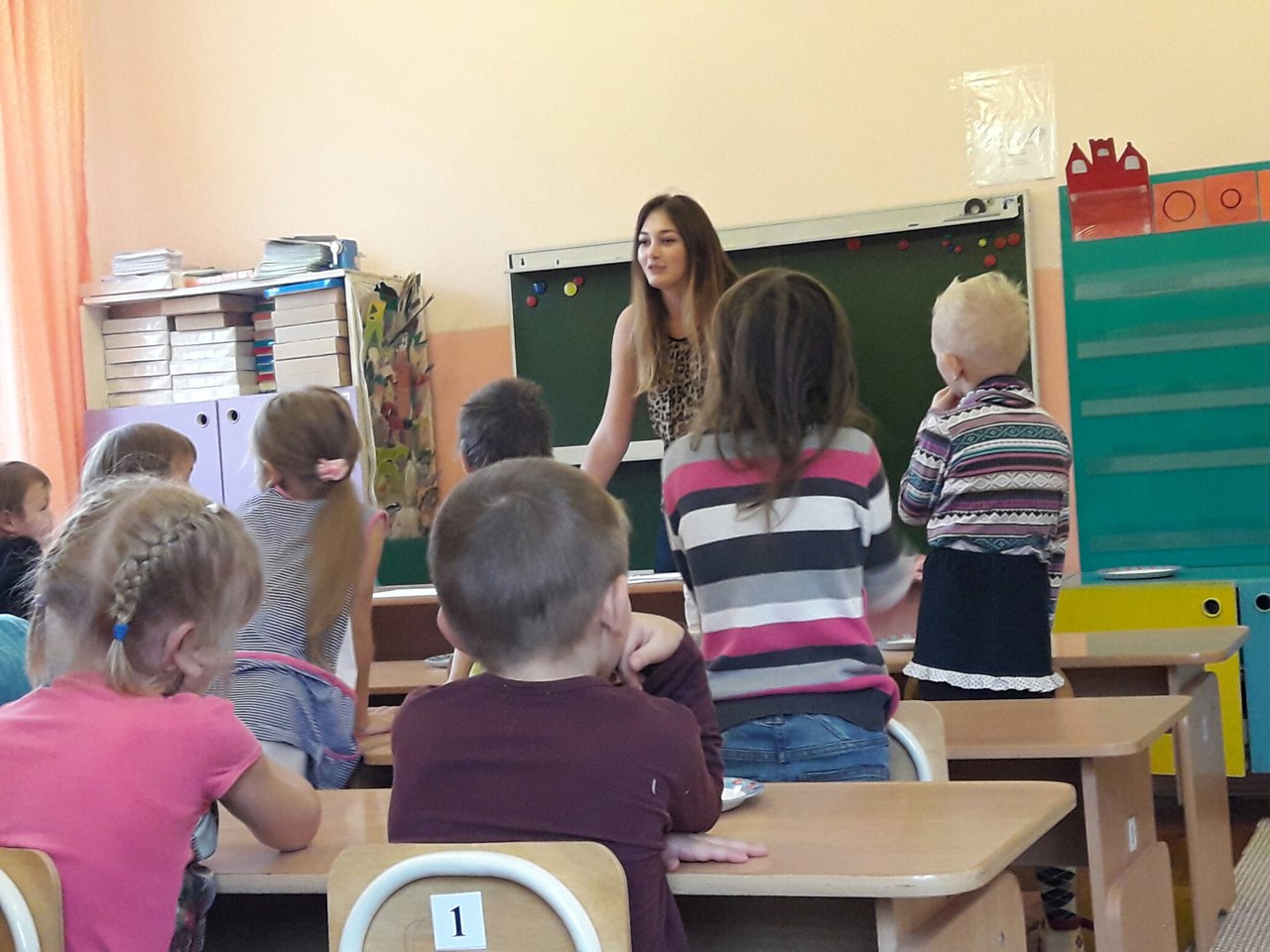 Фронтальное занятие
Проводит:  Адельгареева Маргарита
Тема: « Овощи. Описательный рассказ»
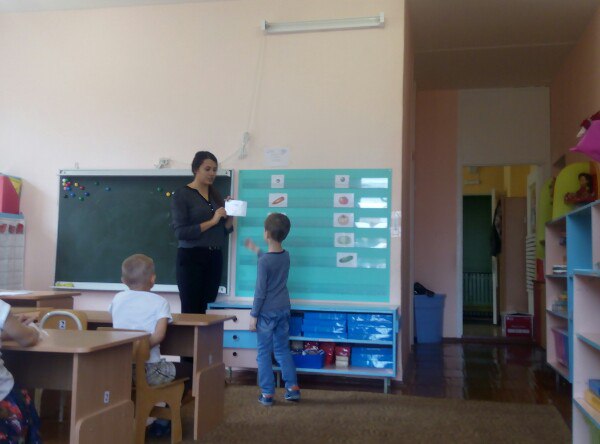 Фронтальное занятие
Проводит:  Гаар Лилия
Тема:  Сложносочиненные предложения с союзами «а» и «и».
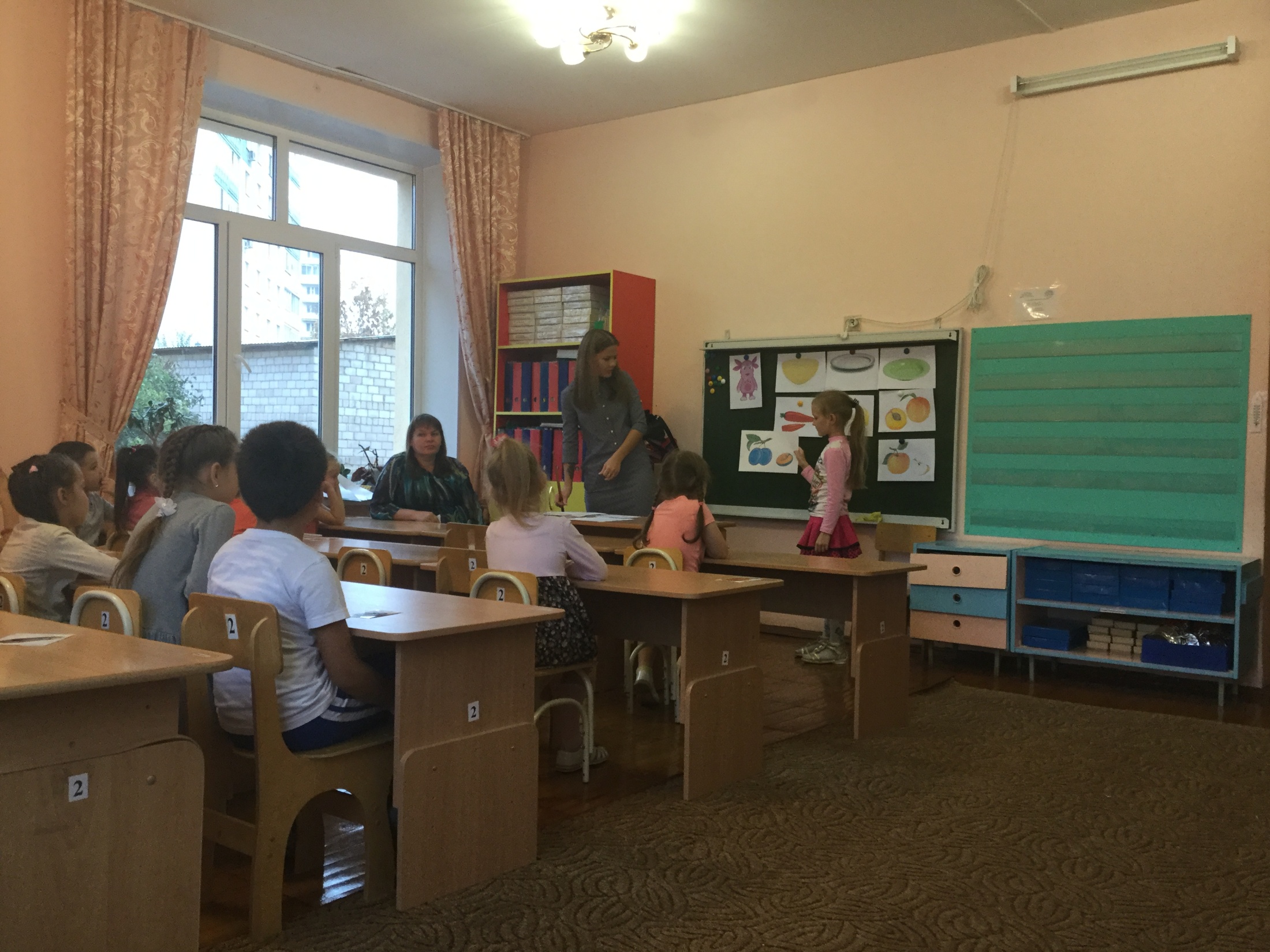 Фронтальное занятие
Проводит:  Грачева Вера
Тема:  «Относительные прилагательные»
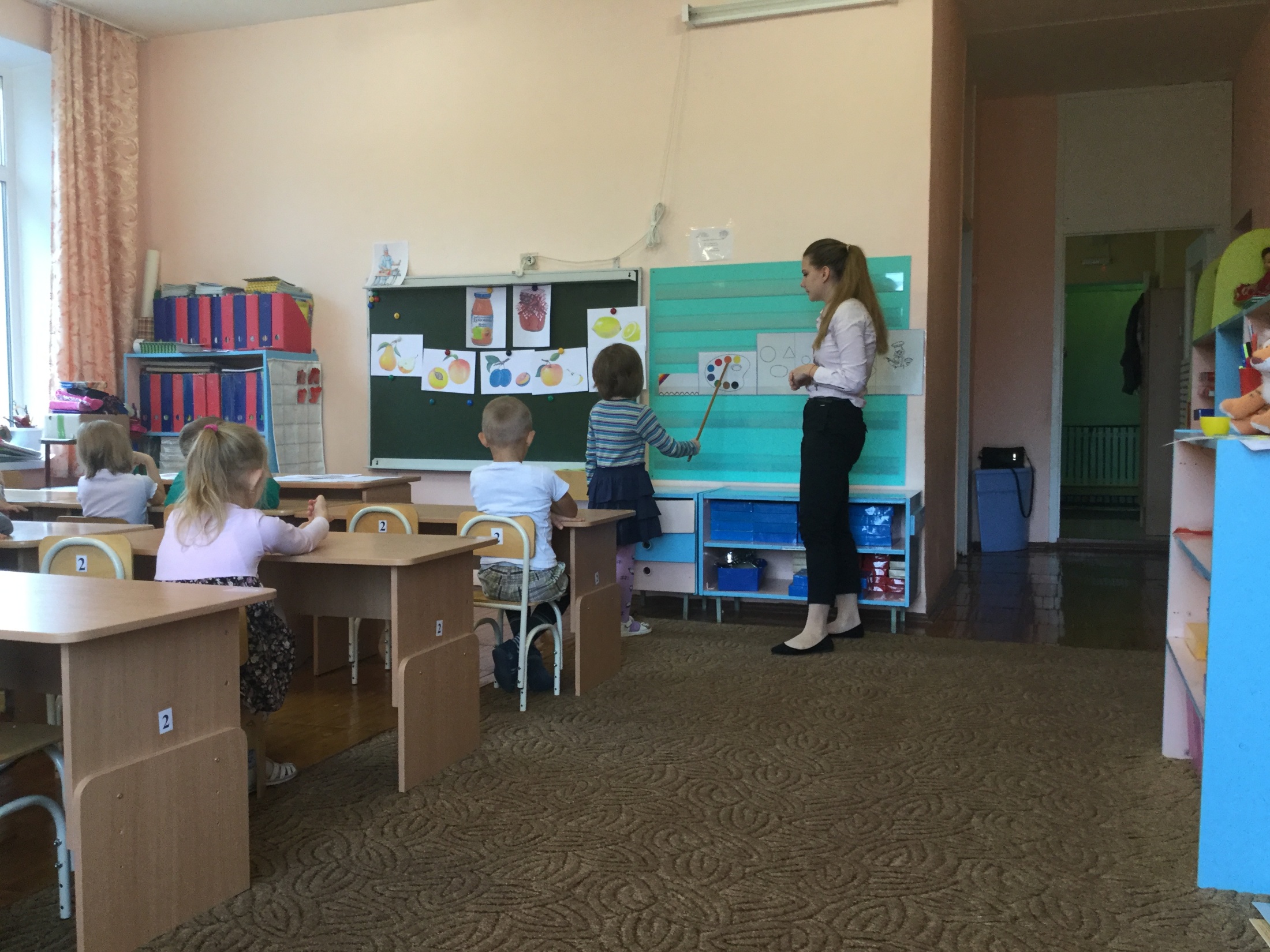 Фронтальное занятие
Проводит:  Мазова Екатерина
Тема:  Звук и буква О
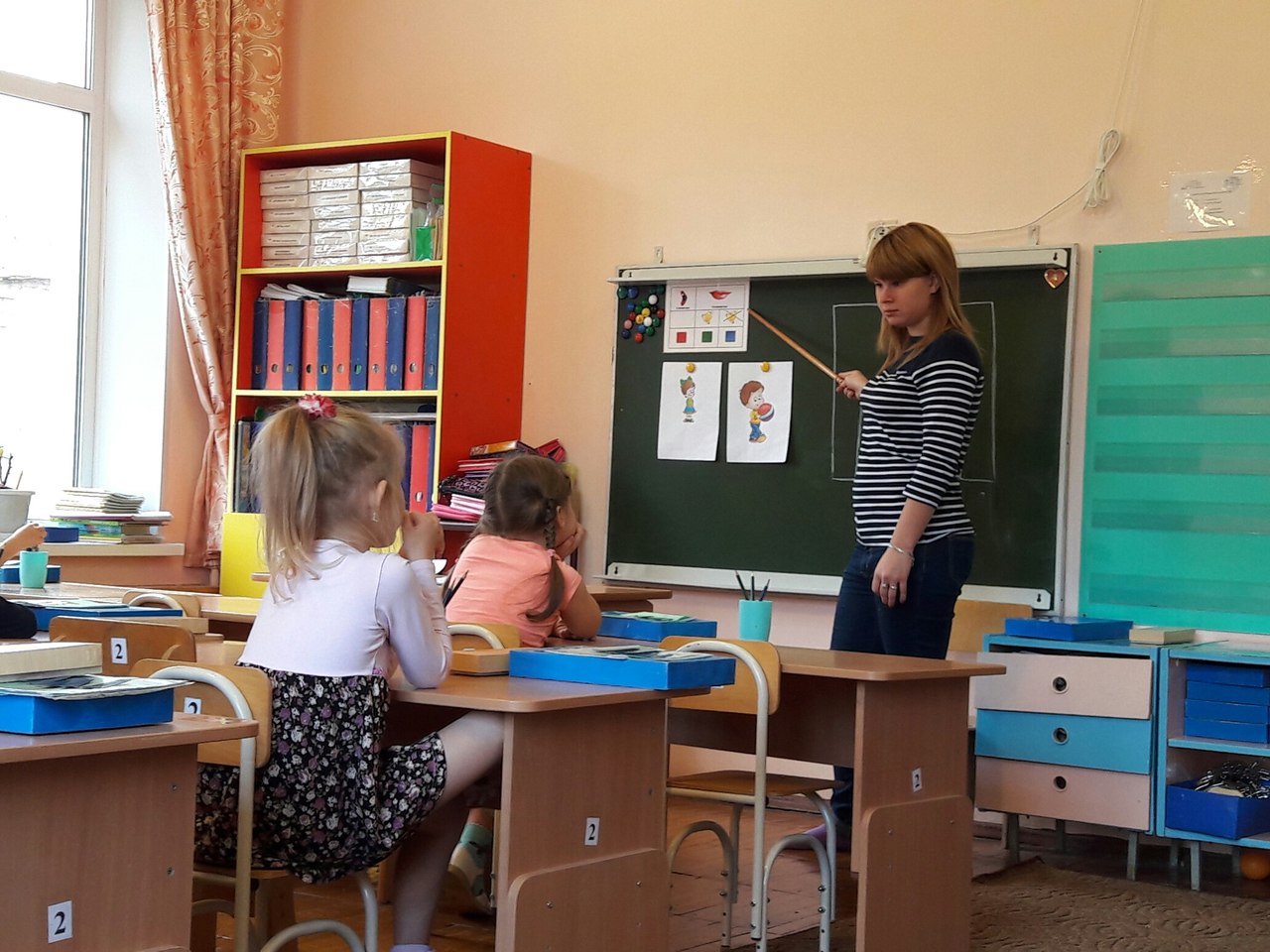 Мероприятие
Тема:  «ОСЕННЯЯ СКАЗКА»
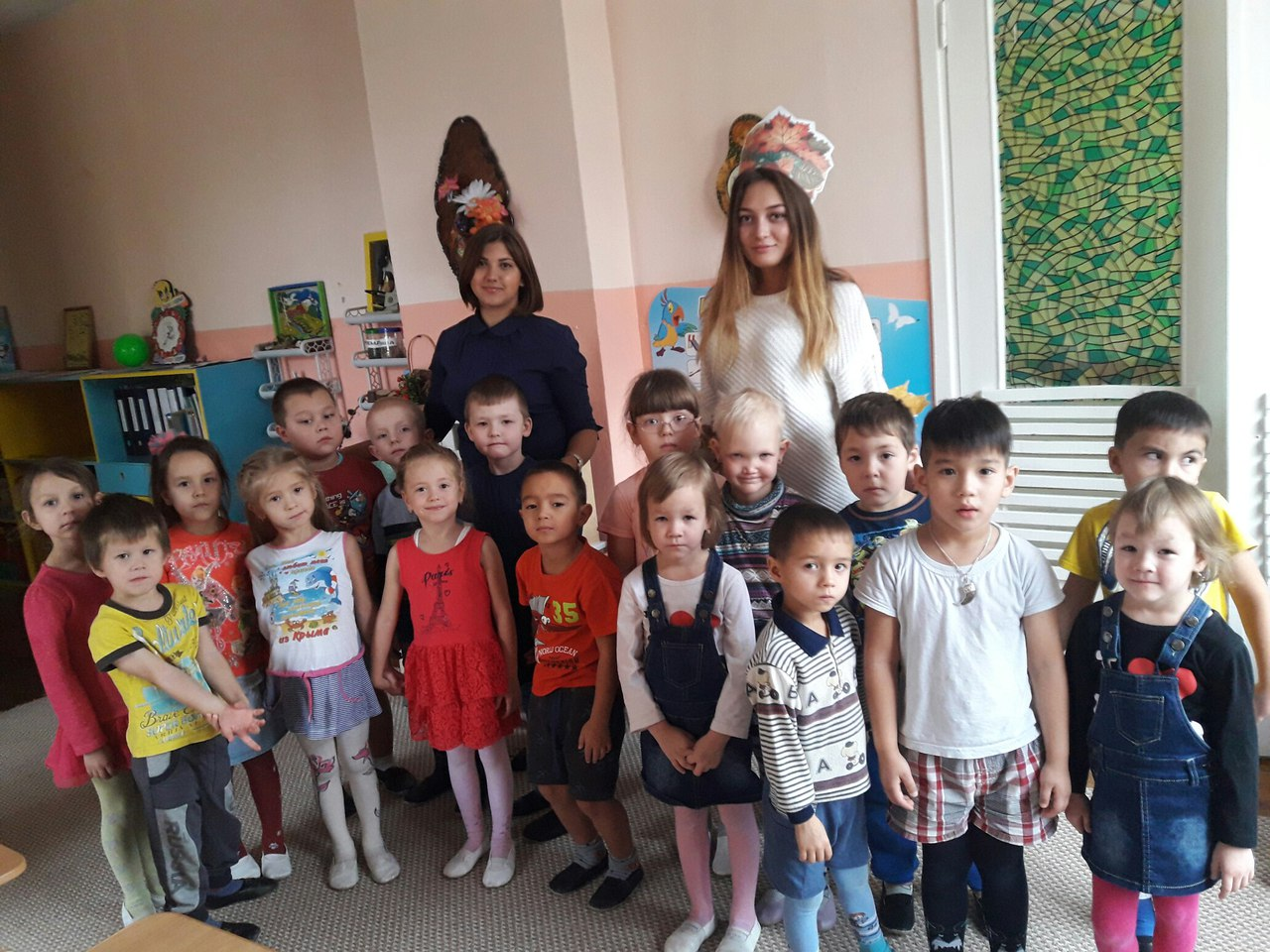 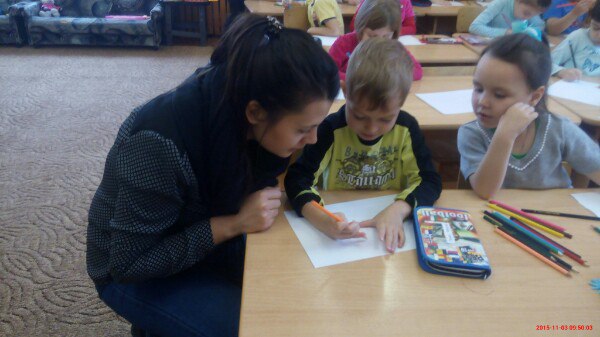 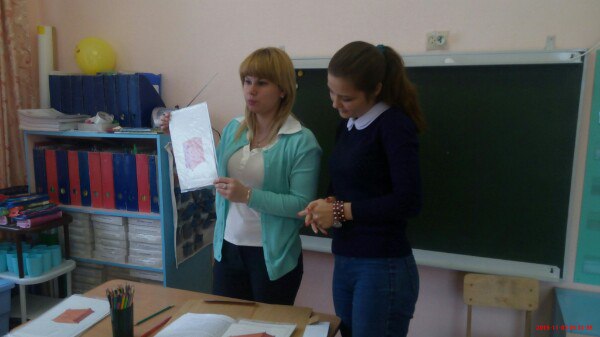